What we stand to gain: Librarians leading collaborative assignment design
Kacy Lundstrom, Rachel Wishkoski, & Erin Davis
European Conference on Information Literacy
September 2017
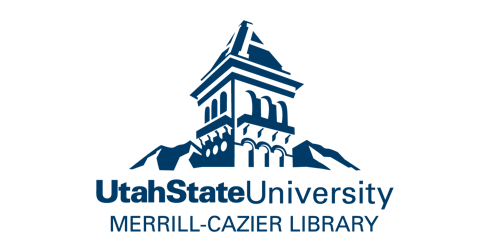 The Workshop
[Speaker Notes: .]
Collaborating on assignment design
“What is the value of collaborating with librarians and other faculty on assignment design?”
Value of peer feedback
It’s really important to share your work with others. Historians, we’re very individualistic…Getting all of those perspectives was really essential for me. It not only built my confidence as an instructor, I think it really helped break down this assignment for students in a way they could better understand.
Solving problems through dialogue
Finding value in vulnerability
Realizing no “perfect assignment”
Interdisciplinary work
We were put up in those groups with so many different perspectives... 
Because I'm teaching a large survey class, that was really helpful because it sort of represented the types of students I have.
Gaining fresh perspective
Remembering novices
Surfacing common challenges
The thing that unites everybody at that table is the fact that they all have an interest in education, and furthering ideas, and teaching people. But we don't often get together and collaborate on that stuff…
Not everybody is invested in you being a good teacher for teaching’s sake.
support for Assignment design
Filling a niche
Boosting motivation
Valuing the work of teaching
Authenticity
“How could the final research product reflect authentic research practices in the discipline or engage a wider public? For example, could the end product be another media or genre than a traditional research paper?”
I gave up that busywork. This garbage to do at the end of the semester to prove they learned something, but it’s not guaranteed they’re going to take anything away from this class as a result of it.
authentic learning: product
High stake assignments 
Idea of the disposable assignment
I think it reinforces my sense, that if the bar is here, they’ll meet it. Especially when they’re responsible to their peers.
authentic learning: Process
Pushing students harder
Facilitation
I think handing in a research paper that’s only going to be read by a professor is a really different experience than being accountable to your peers, creating a high stakes project that’s going to be publicly available.
group work & Authentic Learning
Restructuring of assignment 
Group work in the workplace
Assessment
Need for breaking it down
I did not realize how hard it is for students to do group projects. I mean, every single group had a conflict.
Assigning roles
Higher quality end products
Reflecting on conflict
Learning about Teaching & Learning
“Did you learn anything new about your students or yourselves this semester as a result of this project?”
Learners need Scaffolds
The main lesson I think being the more you can give them in terms of support the better thing they'll produce…
Levels of scaffolds
Scaffolds for research skills
Scaffolds for soft skills
[Speaker Notes: In general:  The important of scaffolds: On slide: the main lesson I think being the more you can give them in terms of support the better thing they'll produce.

Levels of Scaffolds: They also noted the importance of scaffolds at the assignment, course and program level

At the assignment and course level (creation of mini-assignments)
At the program level:
Bolton: one of the things that has come out of this is we have now talked with our department head, and we are now implementing, it probably won’t be until fall 2018, an undergrad neuroscience course. Which, I think will help all of us in the program to get undergrads, just, this is how the nervous system works. This is how it relates to moving the body. So, that was something that came out of the course as a whole, not the assignment.


Scaffolds for research skills: Developing research questions & methods, Reading a scholarly article, Evaluating sources, Synthesis, Finding sources

Scaffolds for other skills: Group work,  Math modeling, Learning Discipline Terminology, Public Speaking, Poster Creation
Discussion at my charrette table: all group work assignments – the importance of group work and the need for breaking it down (i.e. assigning roles, reflecting on conflict, etc…)]
Assumptions about Learners’ proficiency
Maybe my expectations were a little bit too high of what students can do. I figured people knew how to find a journal article. I realized that it wasn’t just my students that were struggling with this, but students in general do.
Surprise at skill level
Frustrations as instructors
Re-thinking expectations
Positive assumptions
[Speaker Notes: Learning about Learners:
During interviews, we specifically asked:
“Did you learn anything new about your students this semester as a result of this project?”  
This theme also occurred in response to a question about the biggest takeaway of the workshop and implementation experience.
Surprise at Skill level: 
Most faculty mentioned learning about what skills students had or lacked, ranging from technological skills, to group work skills, to research skills.  
  
Frustration as instructors
Faculty were surprised at the lack of research skills, including using research tools, and especially in evaluating and using information. (Bolton, Givens, Burkert, Mohr)
“I realize that’s part of teaching. I never assume once they’ve learned it they’re done learning it, but I did assume I was re-teaching some very basic skills. Some very basic, like, choose a search term, choose a database.” (Burkert)
Re-thinking Expectations
On Slide: I think one of the things that I took away from the charrette was just maybe my expectations were a little bit too high of what students…I figured people knew how to find a journal article. I figured people knew how to come to the l…and so, from that I realized that it wasn’t just my students that were struggling with this, but students in general do. (Beaulieau)
Positive Assumptions developed too:  Another faculty commented on how she was nervous at first, but learned that she can change her expectations about what her students are capable of producing.“I was actually really nervous about doing the sharing component, just with some students being more tech savvy than others and things like that. But, I was really surprised with, maybe, the biggest take away was changing what I can have as an expectation of my students and what they can produce.” (Tulane)]
Flexibility in Teaching
We were about five or six weeks in and she suggested, “I’m thinking that I’d like to organize my essay [this way]. It would still meet the criteria required for the assignment if I were to do it this way.” I said, “Well, let’s experiment with that and see what you think.
Changing timelines & reorganization
Deleted assignments
Individualized approaches
[Speaker Notes: Faculty also spoke about how they exhibited flexibility during the implementation of their assignment in order to support student learning.
During interviews, we specifically asked:
“Do you have any new plans or strategies for teaching going forward?”
 “What were the major takeaways from this experience?”  

Changing Timelines & Reorganization: Lots of moving things around, extending deadlines, and general reorganization

Deleted Assignments:
One teacher noticed that students were so engaged and had really presented effectively so she took out the last presentation and had a reflective breakfast instead.

Flexibility
Changing timelines, changing elements of assignment at a moments notice (Grocke canceling last presentation and throwing a reflective breakfast), individualized approaches (See quote by Mohr)
Allowing for individualization of students and student feedback throughout the assignment
On Side: “We were perhaps about five or six weeks of the way in and then she suggested, “I’m thinking that I’d like to organize my essay. It would still meet the criteria required for the assignment if I were to do it this way.” I said, “Well, let’s experiment with that and see what you think.”]
Shifts in teaching
It was pretty eye opening when I did a reflection on what the process was like. I’m a very boring instructor when it comes to assignment creation.
Spending class-time differently
Motivation to do more
Placing students at the center
Making time for assignment design
[Speaker Notes: Other shifts in teaching emerged which included…

Spending class time differently:
Faculty seemed more willing to spend time on scaffolding and to see the value of providing hands-on learning activities, often related to teaching skills over content
Someone said, “Gosh, well this is such a, sort of, big robust project. You need class time.” And at first, I thought, “Well, gosh, I’m not going to lecture as much.” But realizing that that was okay in a methods class, I mean, as a new faculty I feel like I want them to, you know, get a lot of value out of the class and… But I saw…there was so much value from those in class work sessions, too. So, I think, that was, maybe, my own, you know, piece of hesitancy. So I incorporated the in class work sessions and during there they were able to work through, “ (Grocke)
Reflective Breakfast

Motivation to do more:
 “It was pretty eye opening, when I did a reflection on what the process was like. I’m a very boring instructor when it comes to assignment creation.”

Good example of a good, solid teacher (won a teaching award that year), But little formal training on teaching, Talked a lot about learning a lot from other teacher’s pedagogy and practices, Came with short assignment and blew it up

Placing students at the center: A willingness to respond to student needs and to give and solicit more feedback for students “increased check-ins”]
Iterative nature of assignment design
Disciplinary definitions of “research”
Value of 
relationships
Why the library?Why librarians?
[Speaker Notes: they emphasize the opportunity and importance of the library in filling a niche – providing a place and forum, as well as expertise, for faculty collaboration on assignment design work.]
Questions?
Kacy.Lundstrom@usu.edu
Rachel.Wishkoski@usu.edu
Erin.Davis@usu.edu